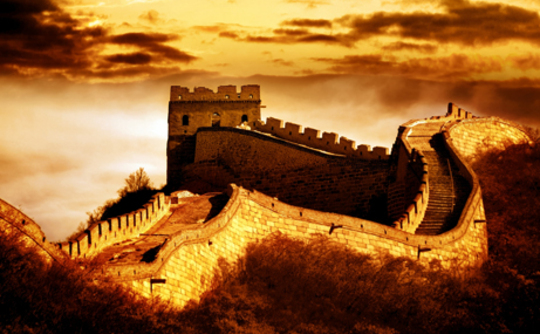 History of China
Peking Man
Paleolithic era 
(750,000 yrs. Old)
Homo erectus pekinensis
Cranium almost the size of modern man
Discovered 1923-1927
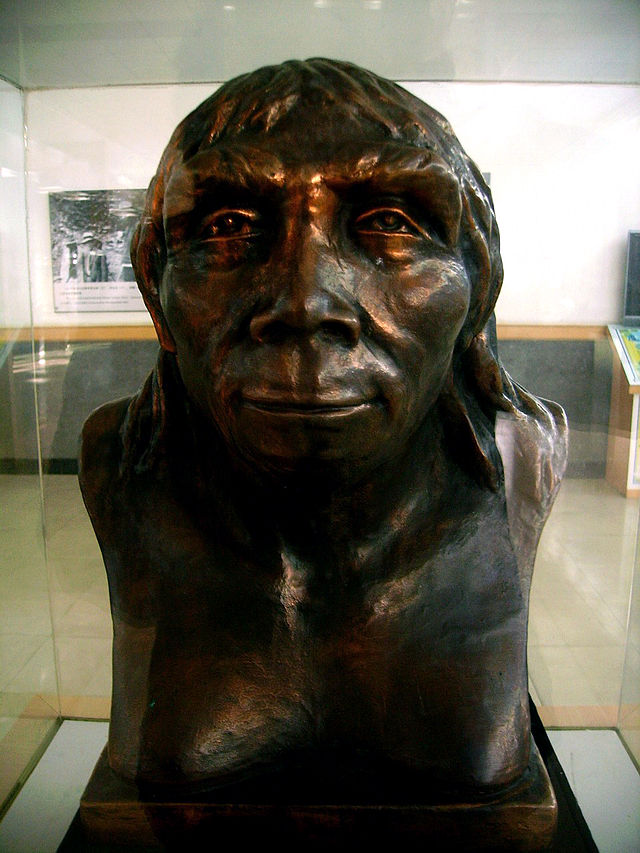 "Peking Man" by Mutt - Own work.
Four Great River Valleys
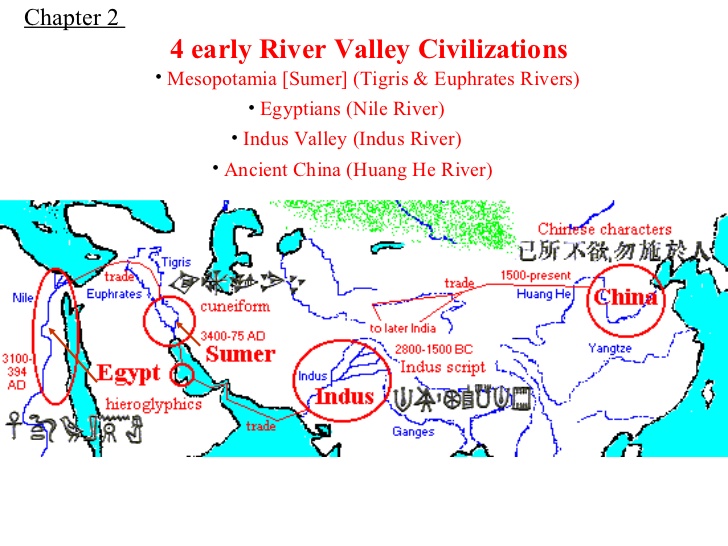 Settlement along Yellow River
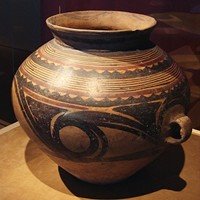 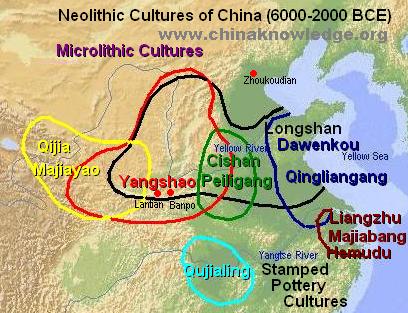 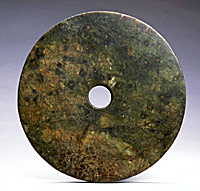 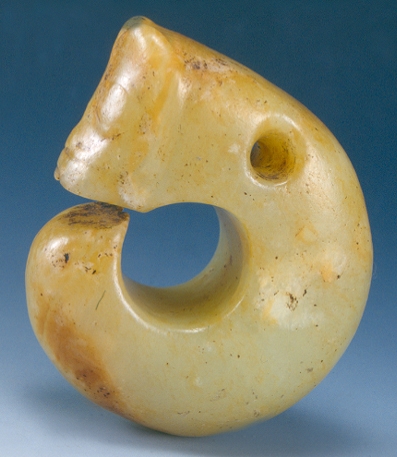 Xia Dynasty (2100-1600 BCE)
Some scholars feel it is mythical
Started by Yu the Great (father had controlled floods along Yellow River)
First to irrigate crops, use cast bronze, and form an army
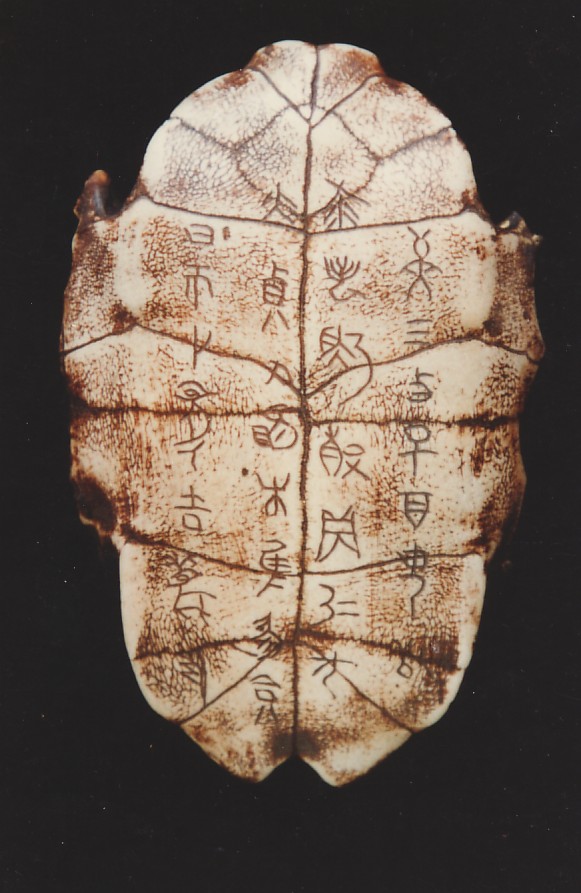 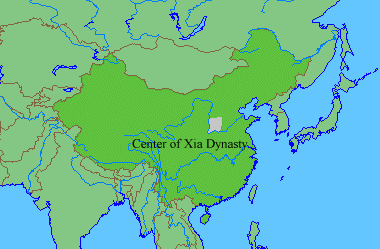 Shang Dynasty (1600-1050 BCE)
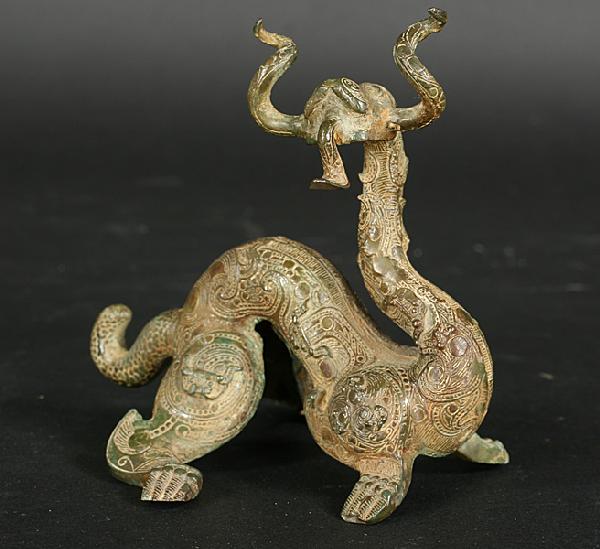 Dragon became symbol of China
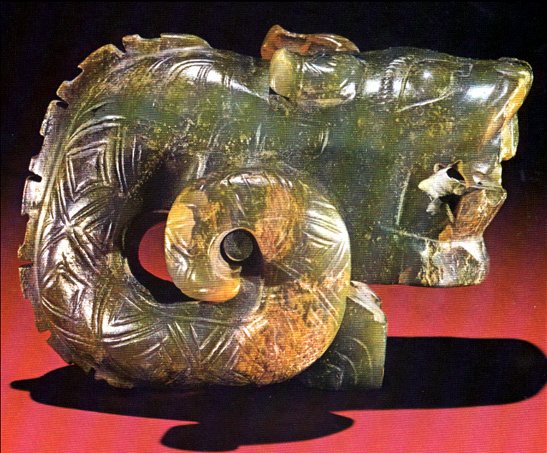 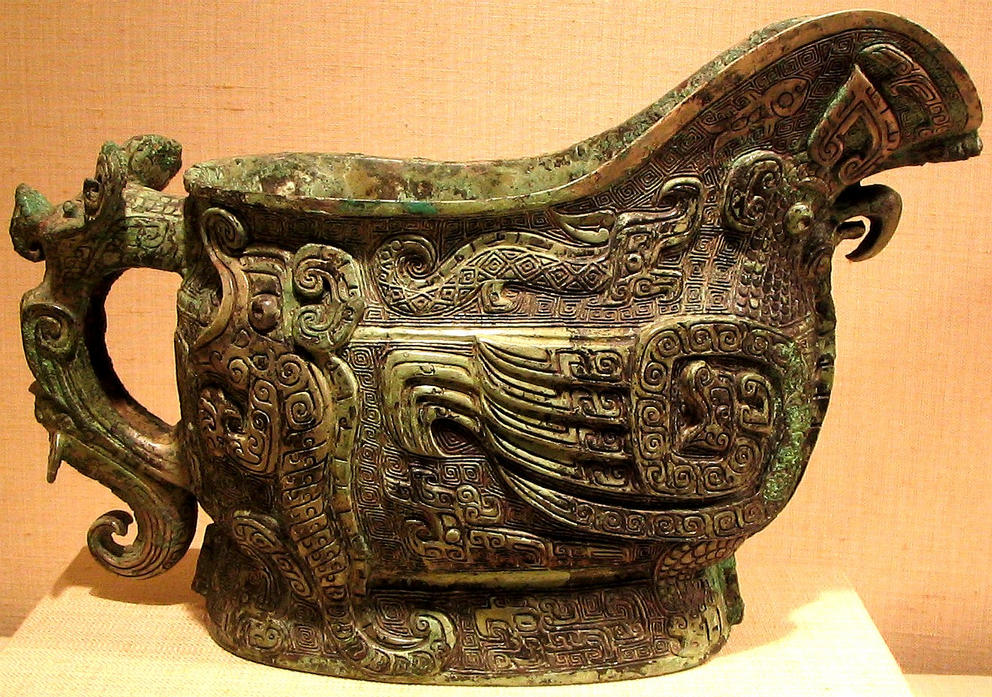 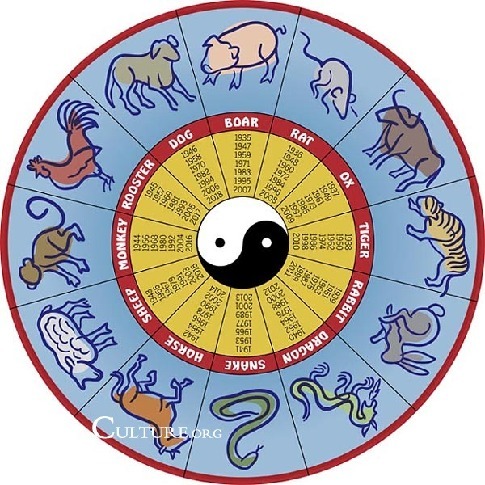 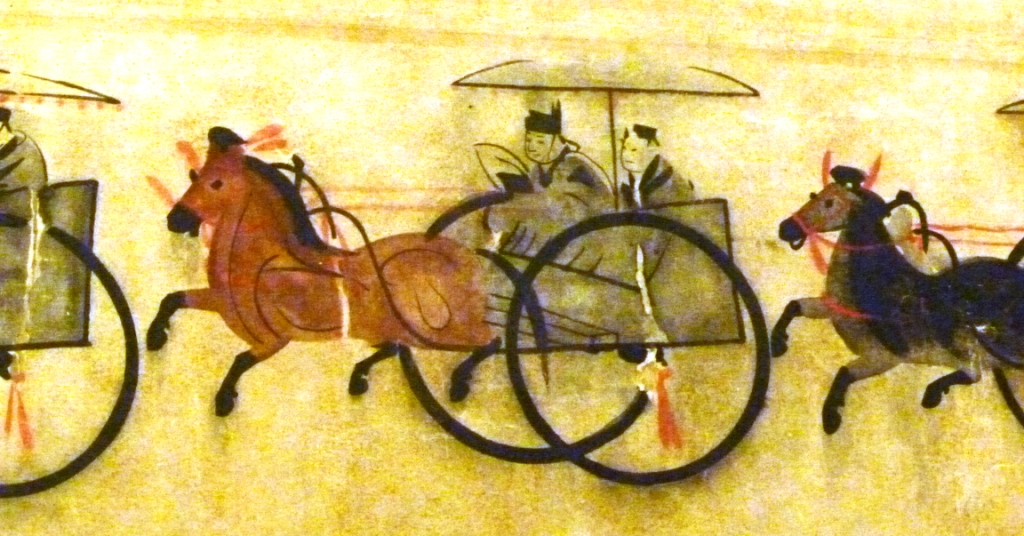 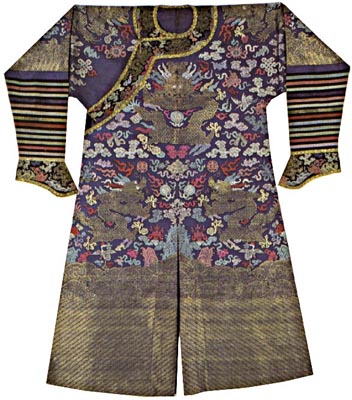 Zhou Dynasty (1046-256 BCE)
“Sons of Heaven”
City-states under central gov’t
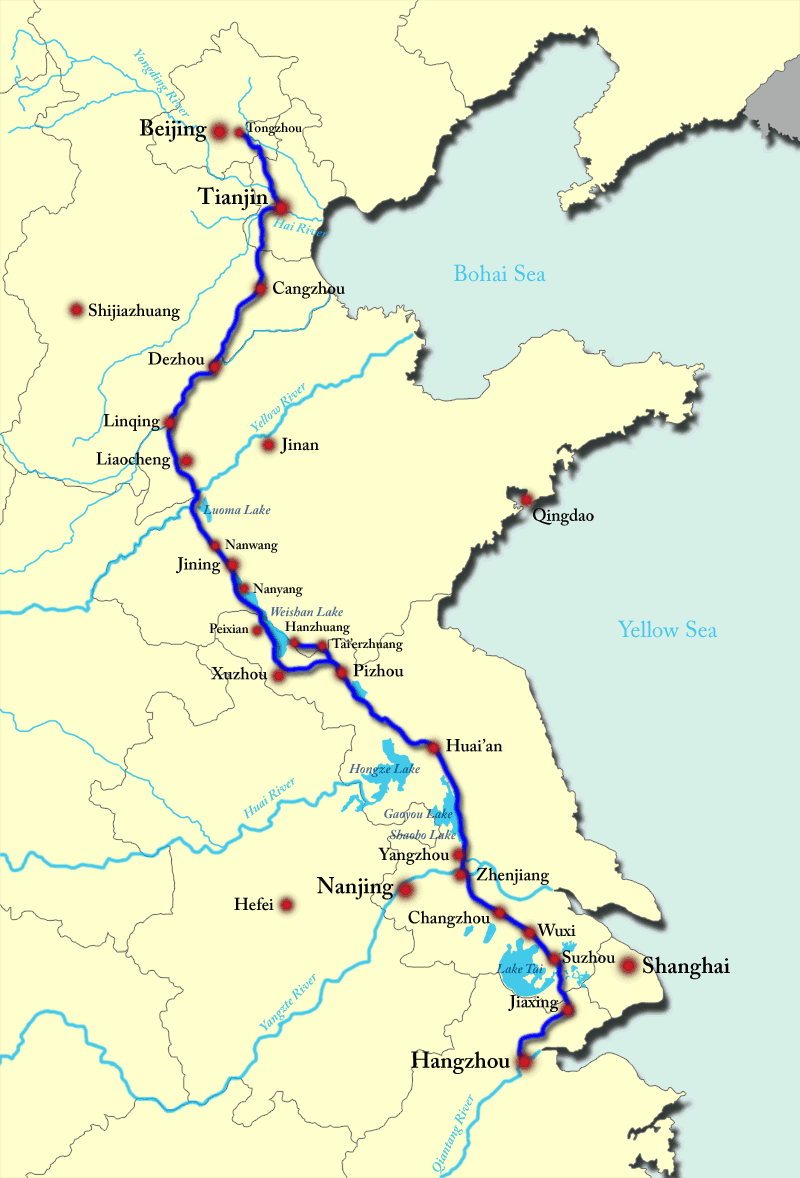 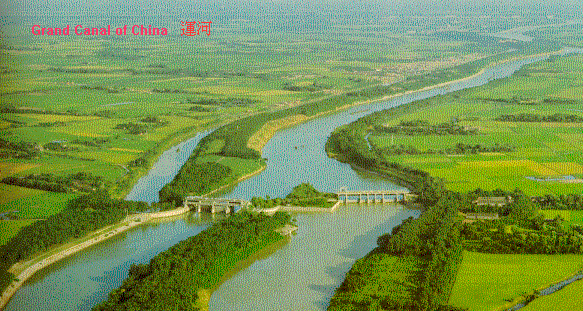 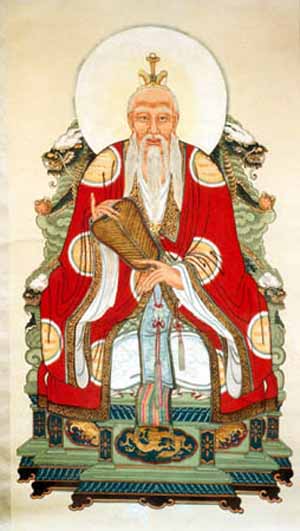 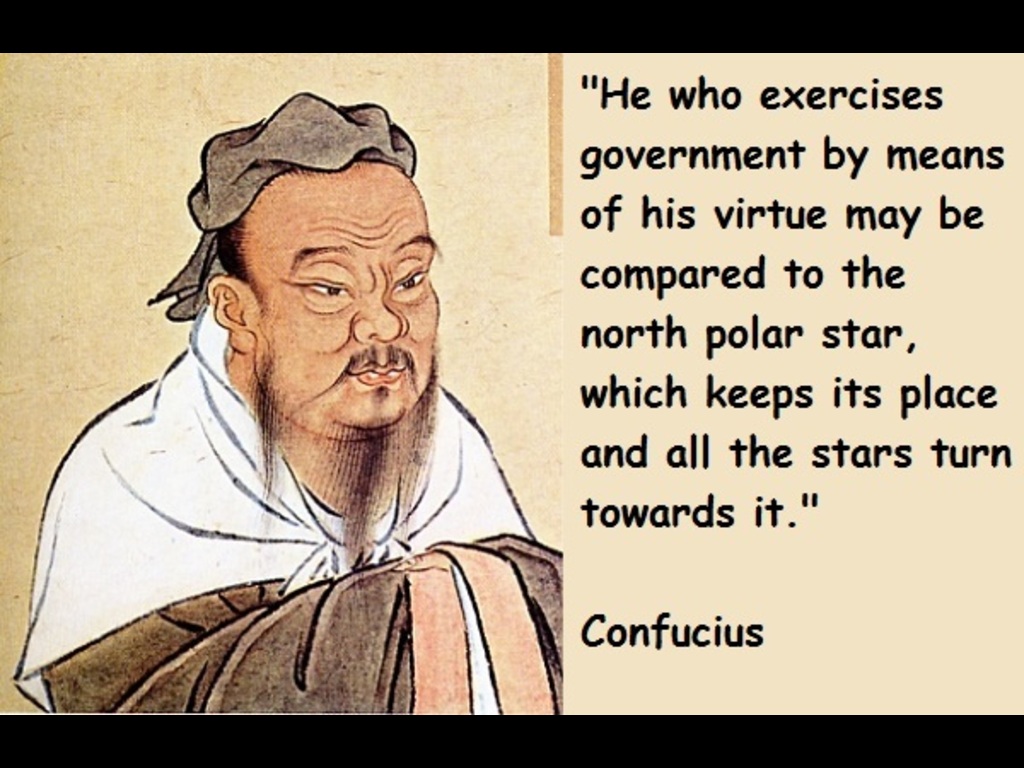 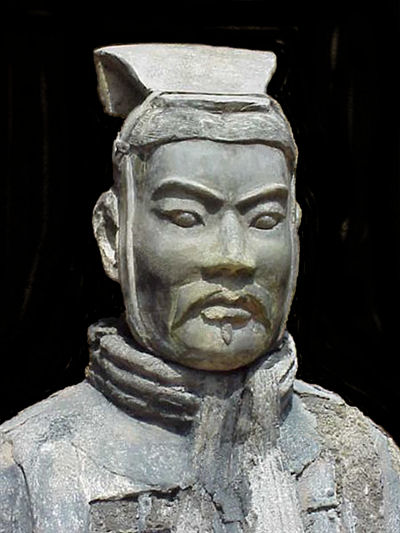 The Warring States, 475-221 BCE
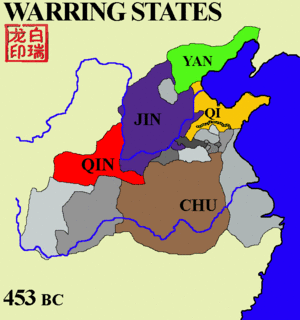 Ended in Civil War and “False Alarm”
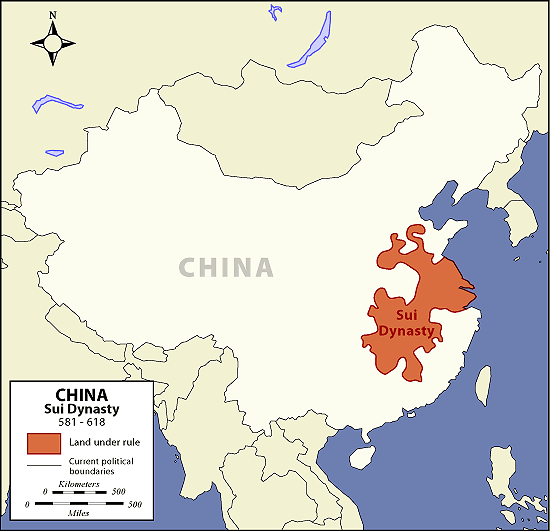 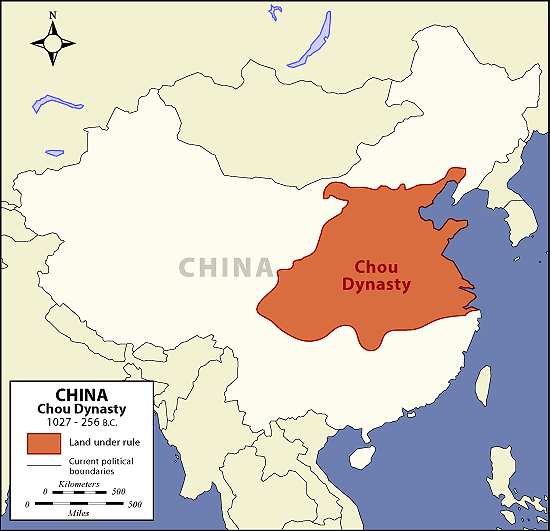 Chi’in Dynasty (221-206 BCE)
“China”
Autocracy under Shi Huangdi
Harsh rule = Legalism
Standardized:
Law
Weights & measures
Coinage
Writing
Cart & Axle widths
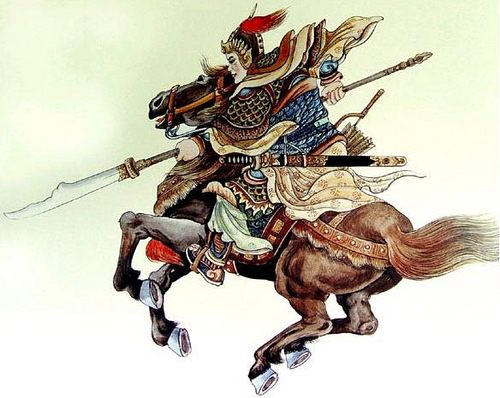 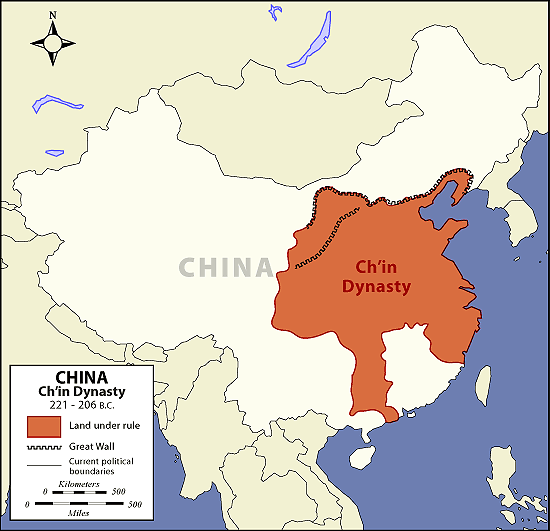 Terra Cotta Warriors of Xi’an
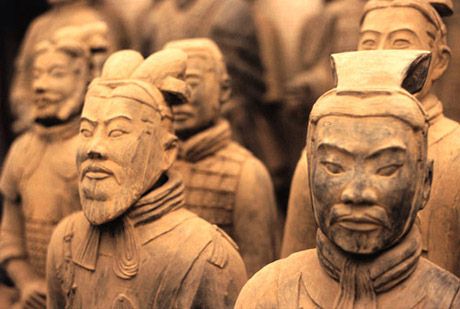 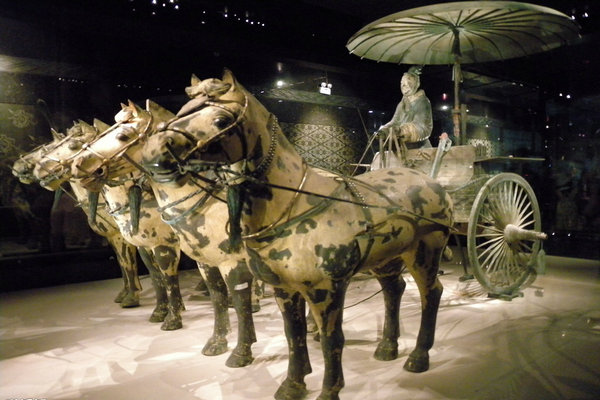 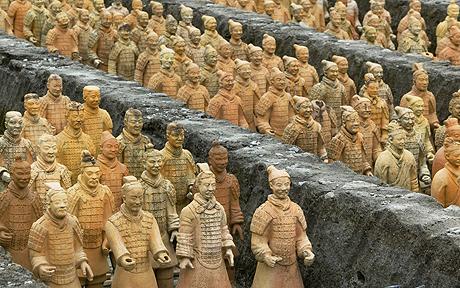 Han Dynasty (206 BCE-220 CE)
Capital at Xian
Extended into Manchuria, Korea, Indochina
Established Civil Service System
Pax Sinica
Silk Route
Silk Route
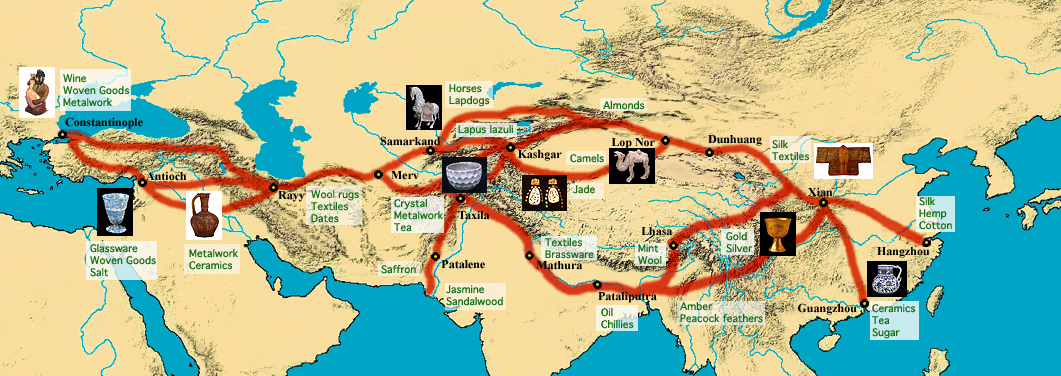 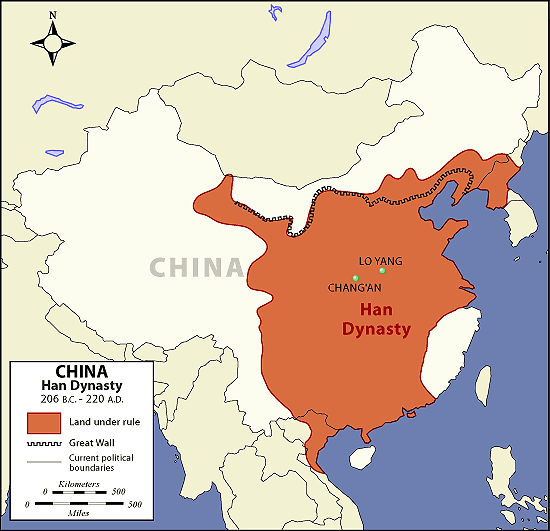 T’ang Dynasty (619-906 CE)
Height of Buddhist influence
Territorial expansion until stopped by Arabs
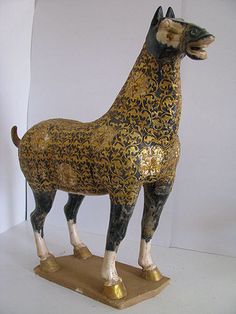 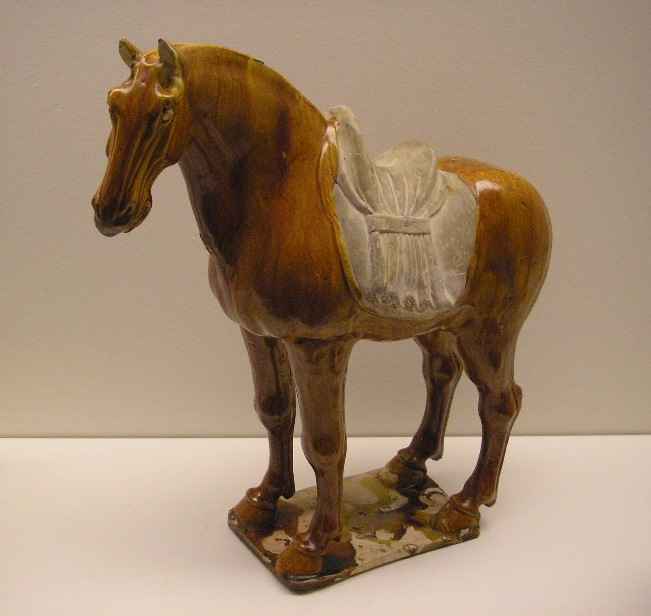 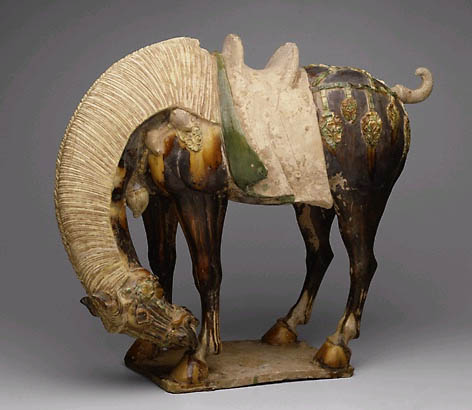 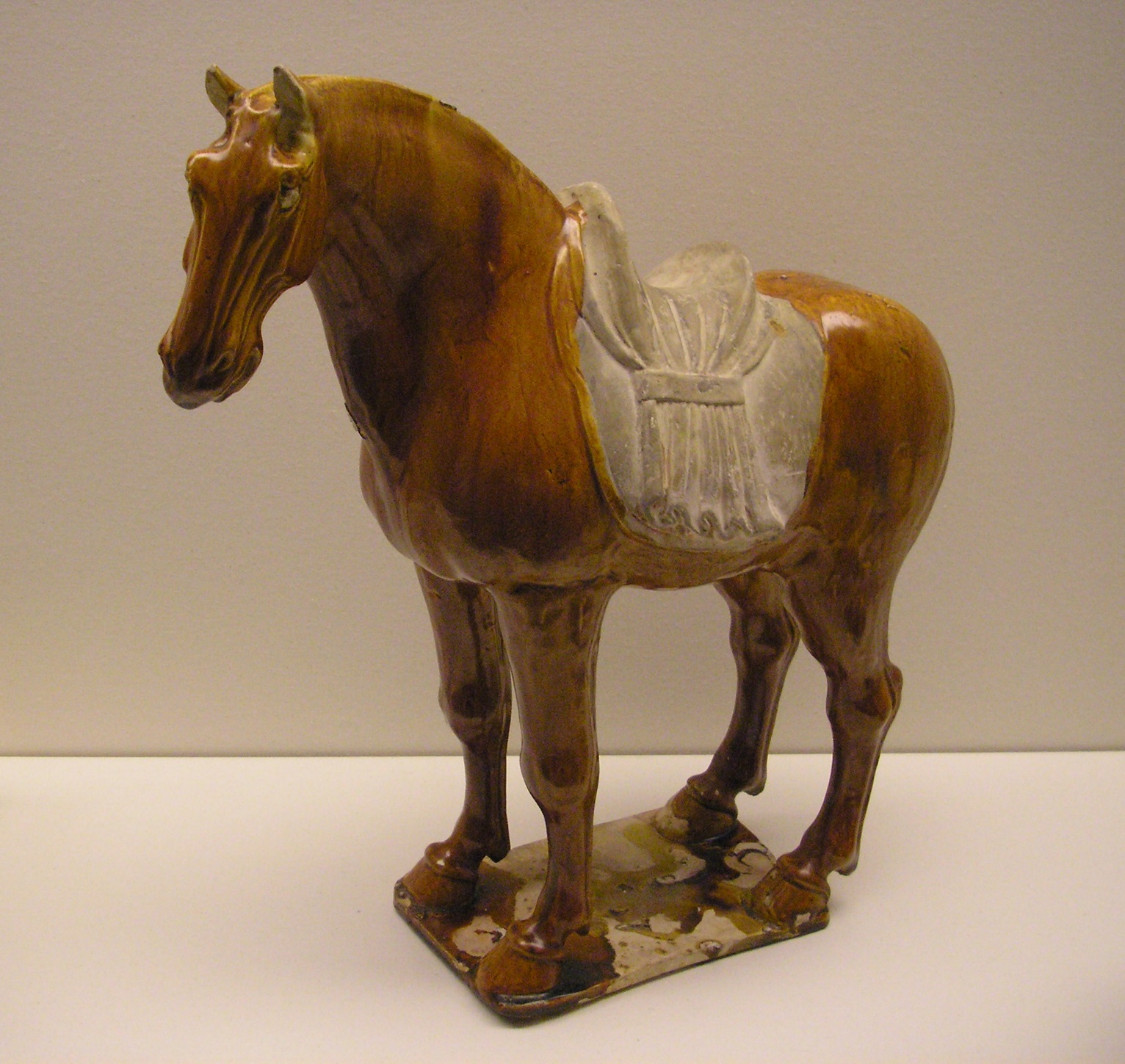 Height of Buddhist influence
Active territorial expansion until stopped by Arabs
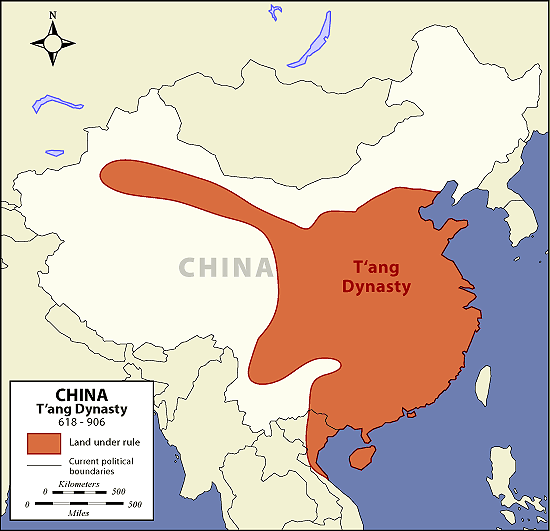 Song Dynasty (960-1275CE)
Significant economic and social changes
Monetization of the economy
Growth in commerce and maritime trade
Urban expansion and technological innovations
Examination system for civil service system was provided intellectual basis for political and social order of the late imperial period
Yuan Dynasty (1279-1368CE)
Ruled by Mongols as part of world-wide expansion
Introduced 1st post office, road system, tribute tax
Capital at Peking (Beijing)
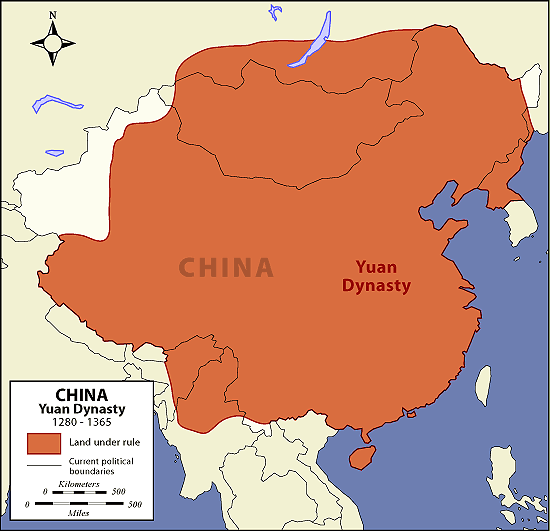 Ming Dynasty (1368-1644CE)
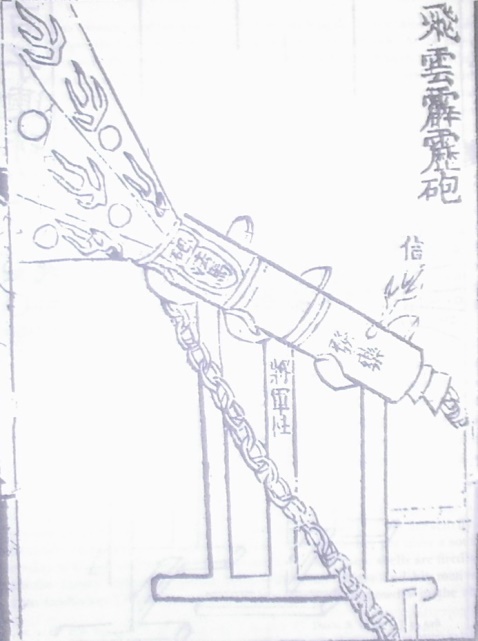 First Ming emperor, Hongwu = autocrat
Created agrarian base for military (1 million)
Gradual increase in commercial sector (Zheng He)
Collapsed when Little Ice Age destroyed crops
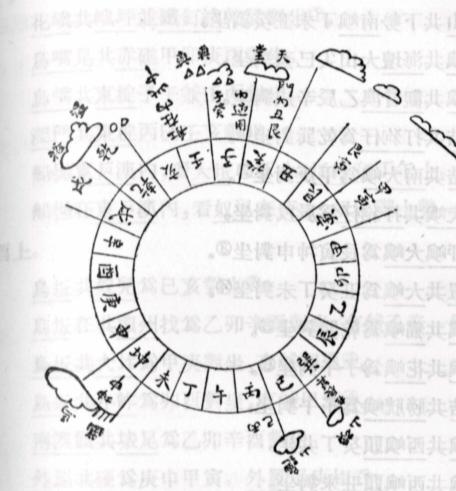 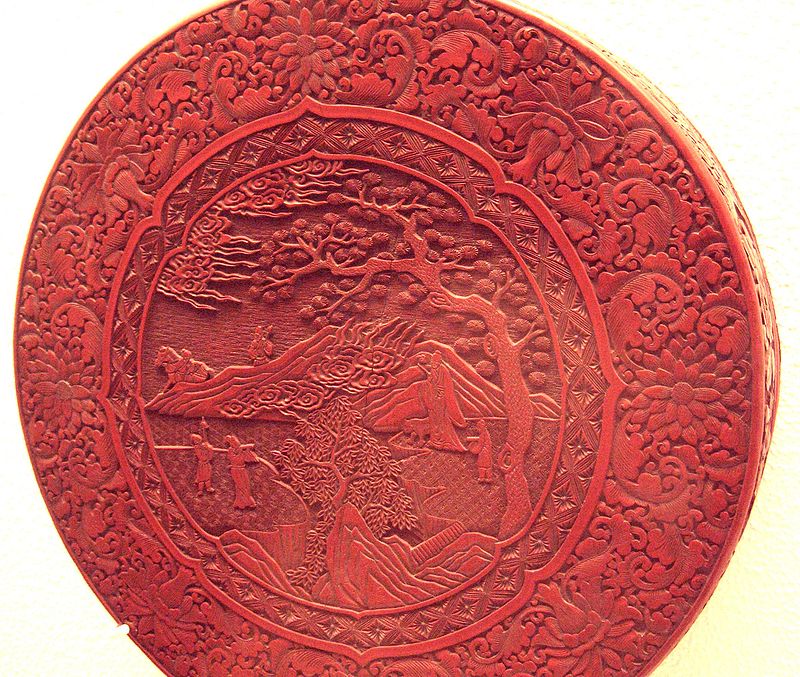 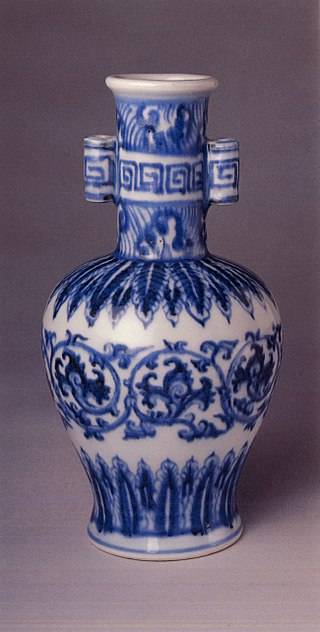 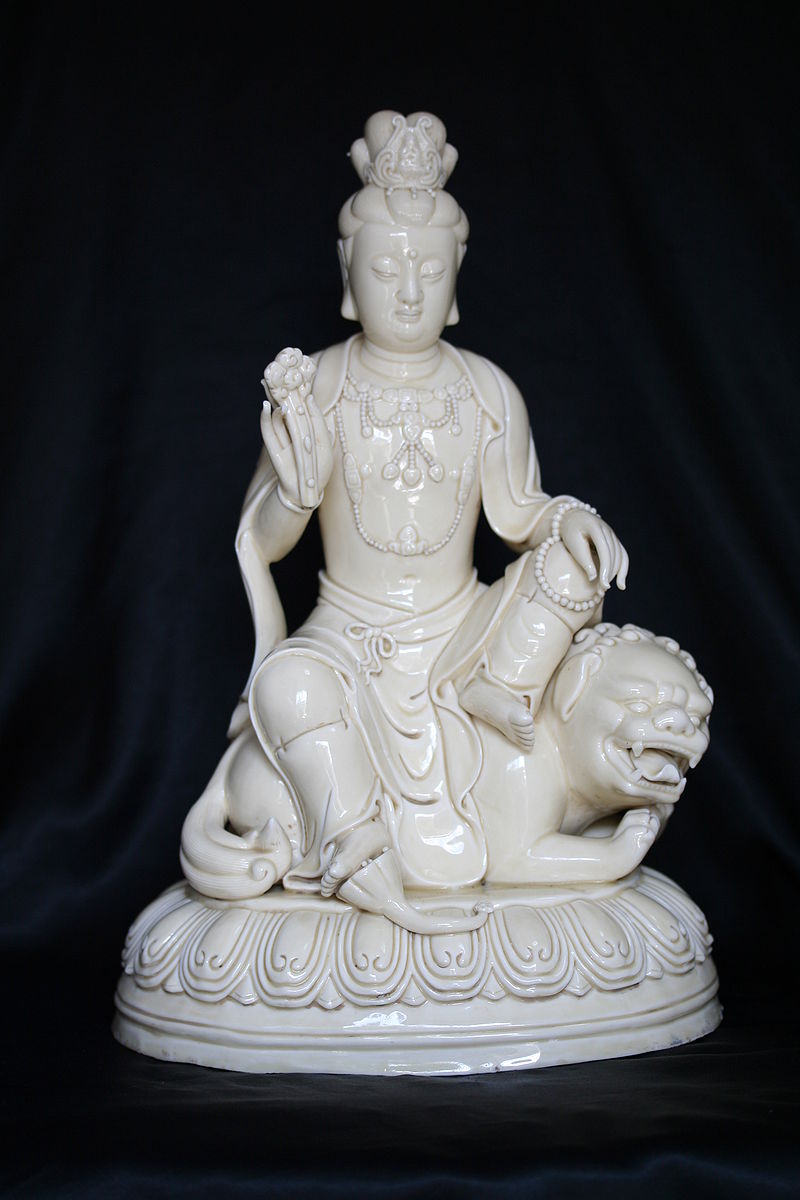 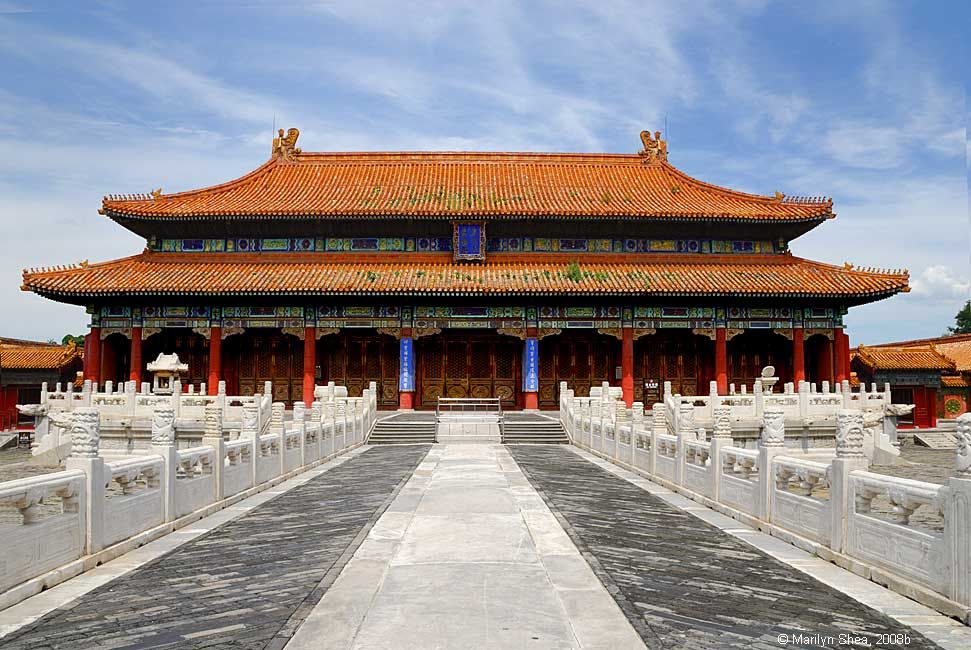 The Forbidden City
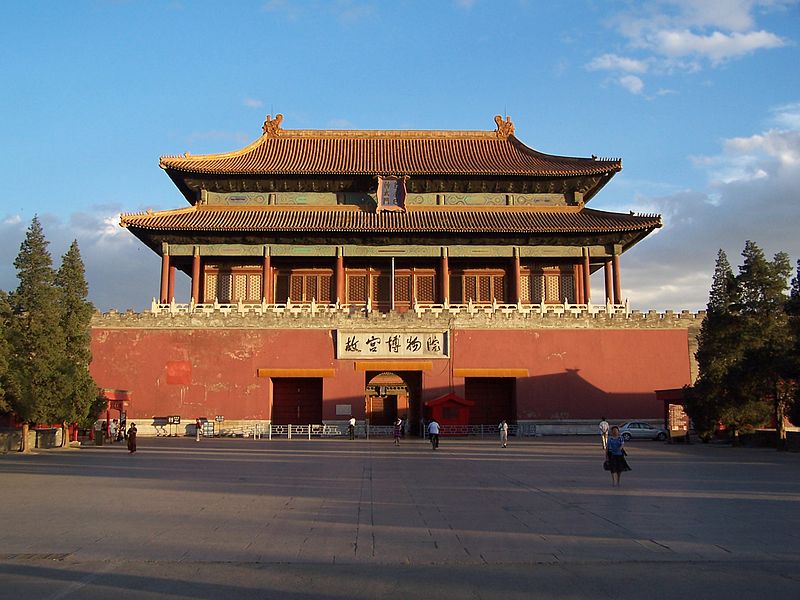 1420-1912
980 buildings
180 acres
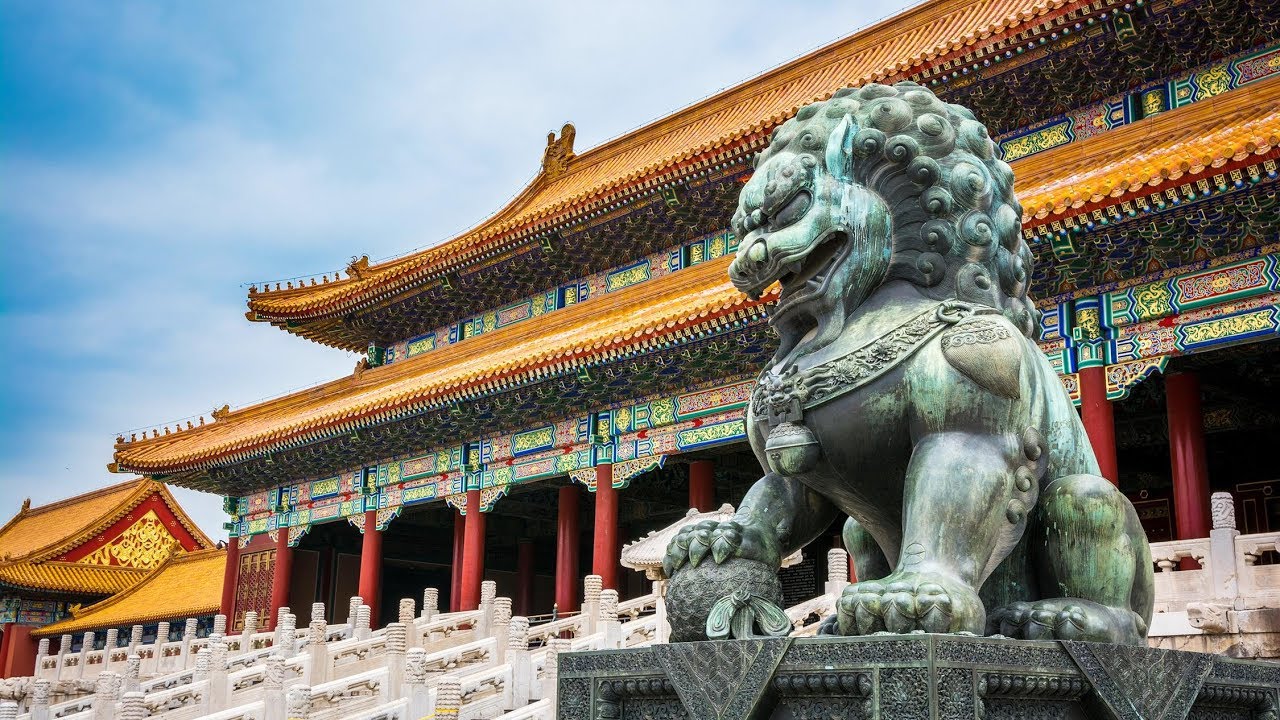 Gate of Divine Might (North Gate)
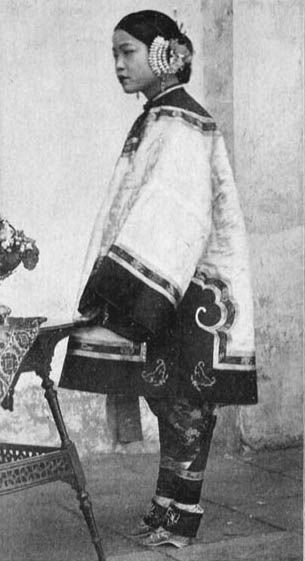 Foot Binding
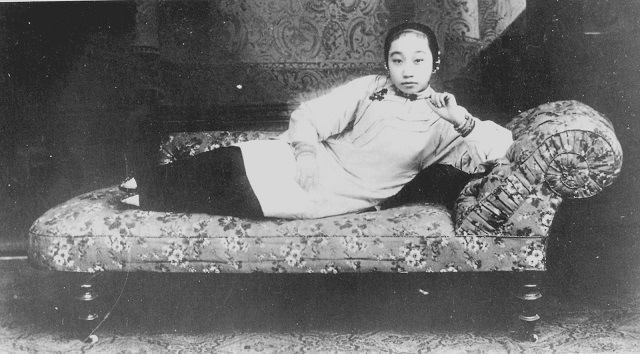 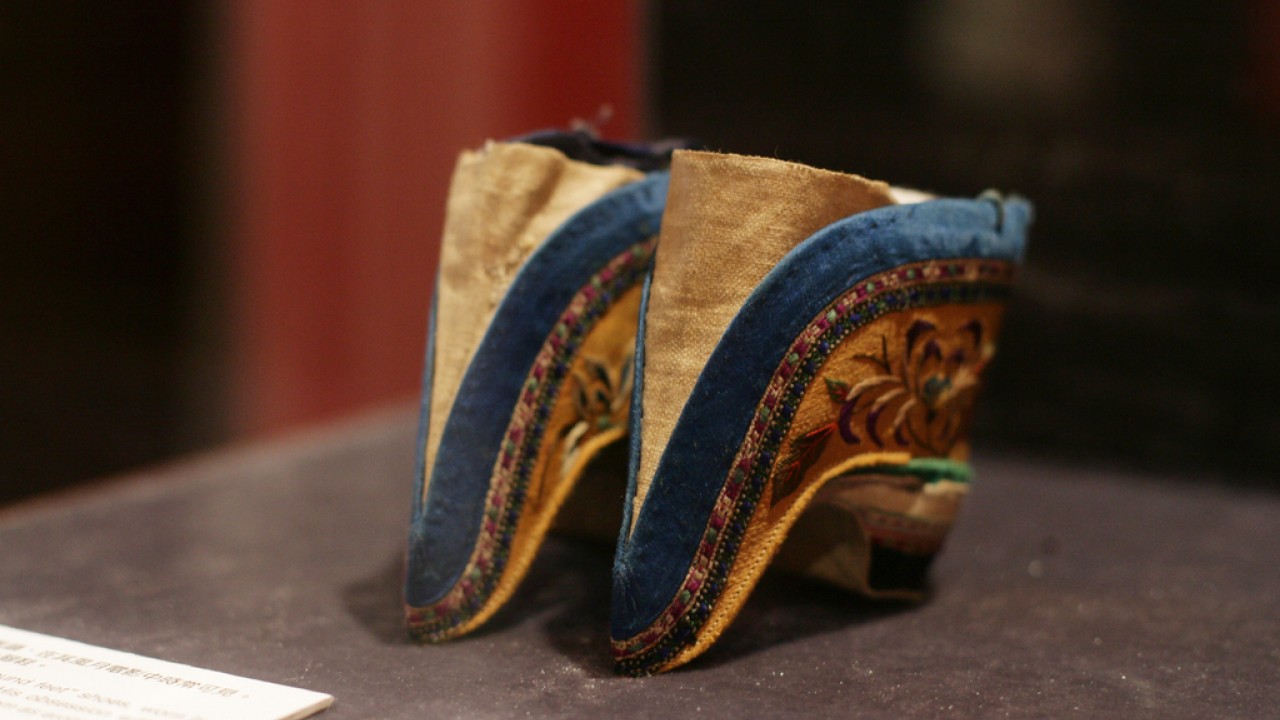 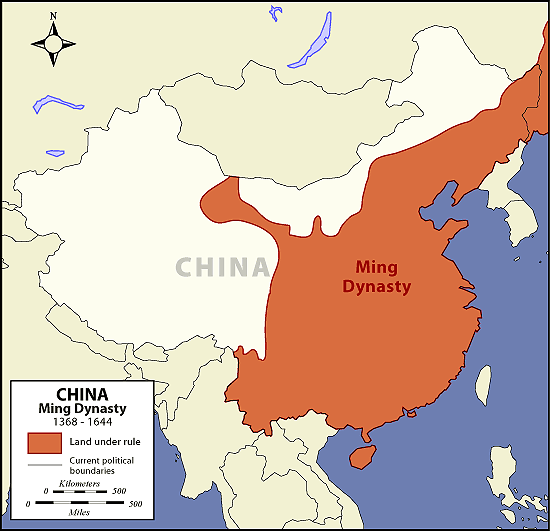 Qing Dynasty (1644-1912CE)
Manchu Dynasty
Westernization = New cultural movement (science, democracy)
1st Opium War 1839
Taiping Rebellion 1850
Boxer Rebellion 1899
Weak central gov’t collapsed
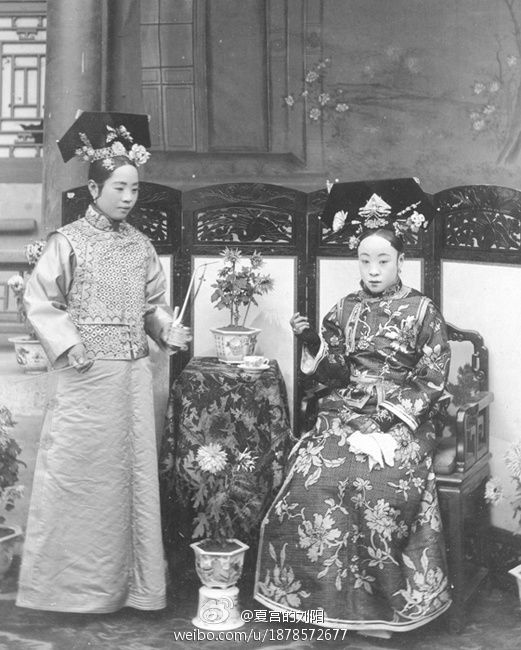 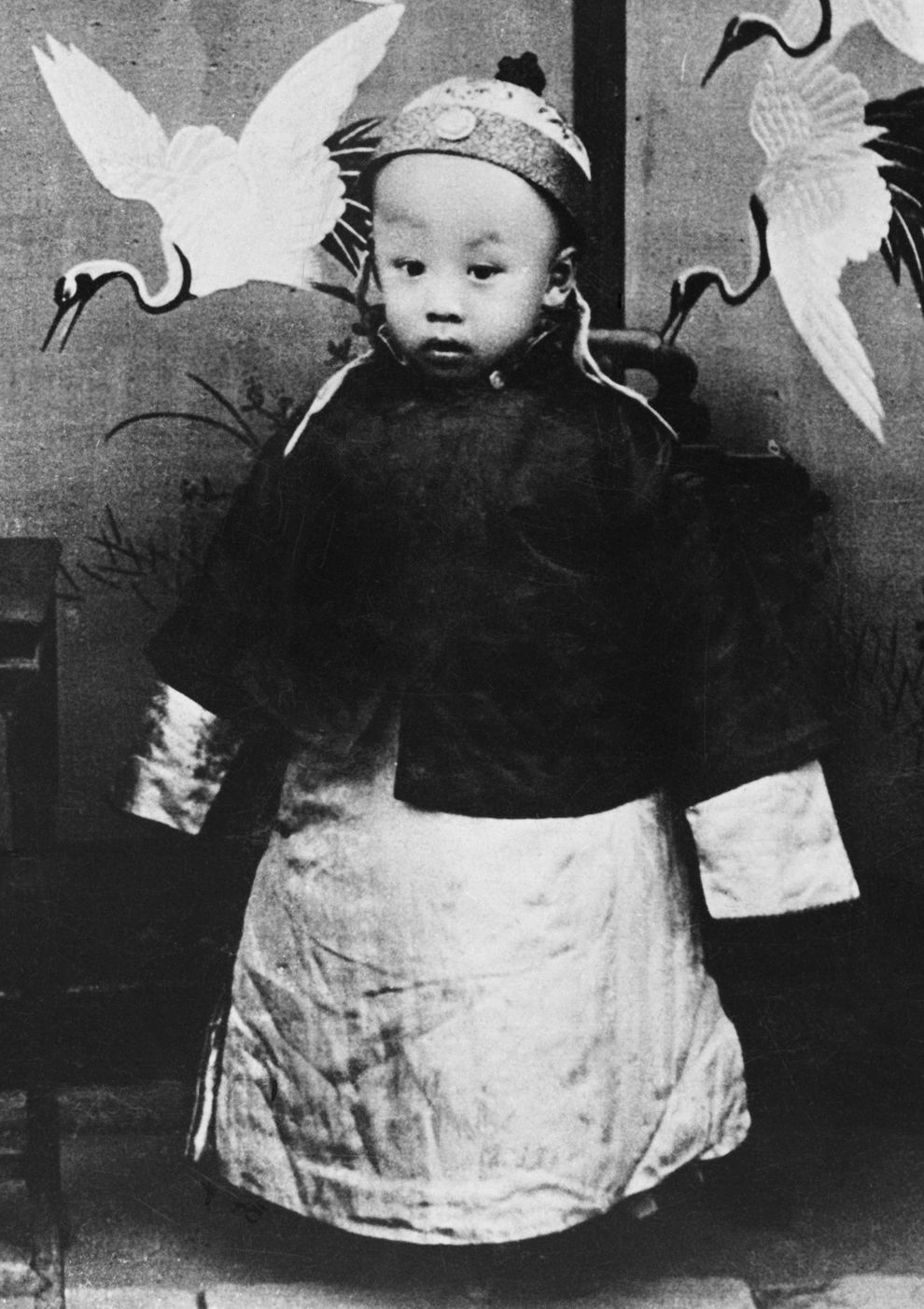 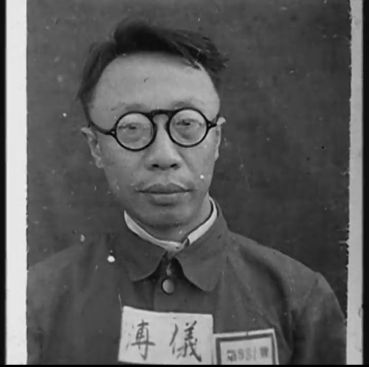 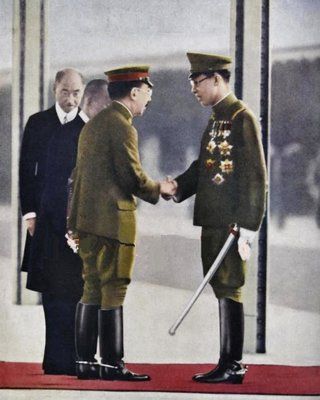 Last Emperor of ChinaHenry PuYi
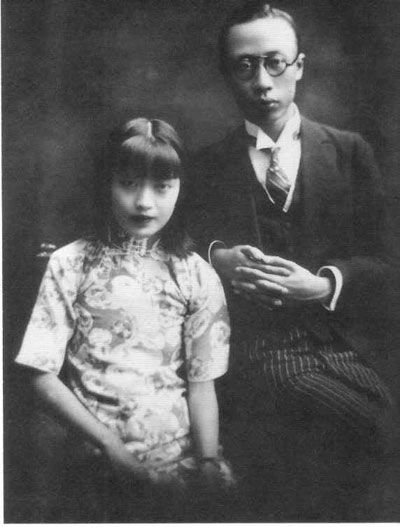 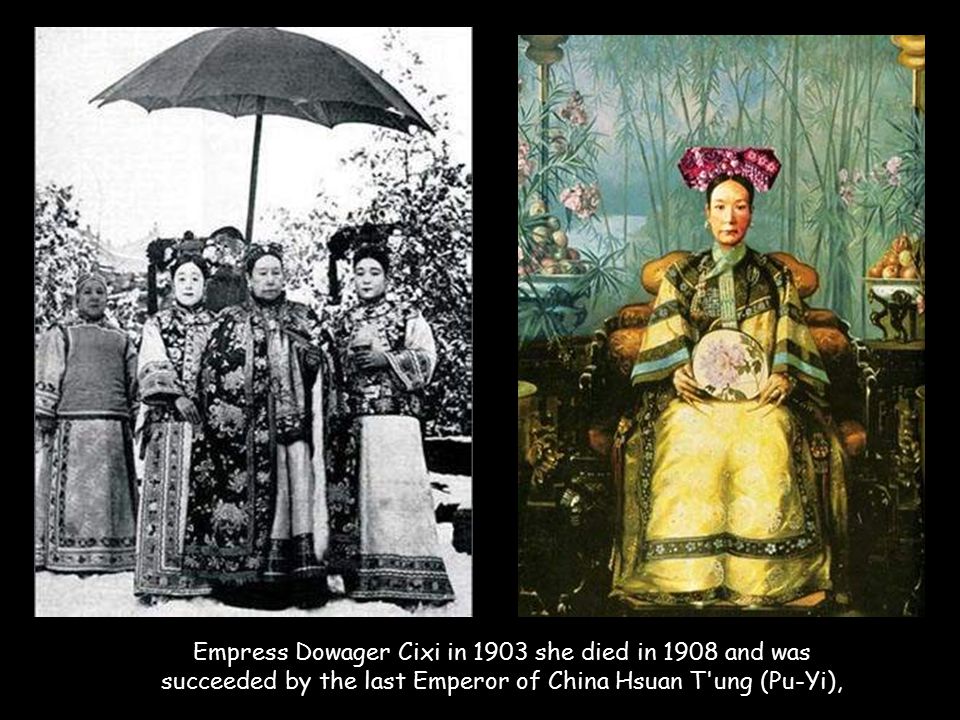 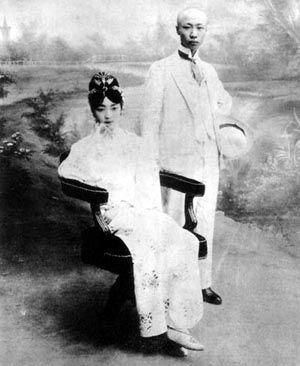 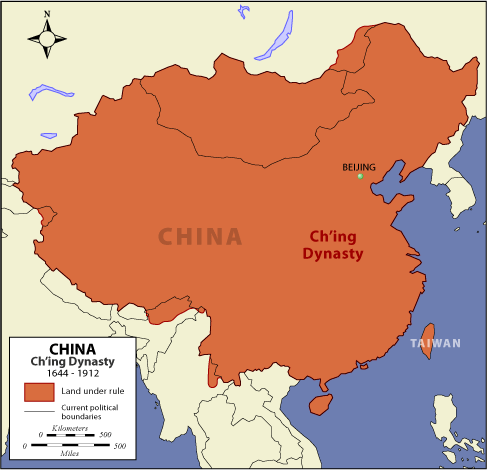 Republic Period (1912-1949 CE)
1928 Nationalist gov’t tried to unify, but revolutions + Jap.
Fled to Taiwan after Communist defeat
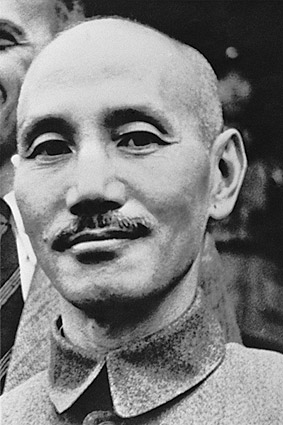 Chang Kai-Shek
People’s Republic of China (1949 CE-Present)
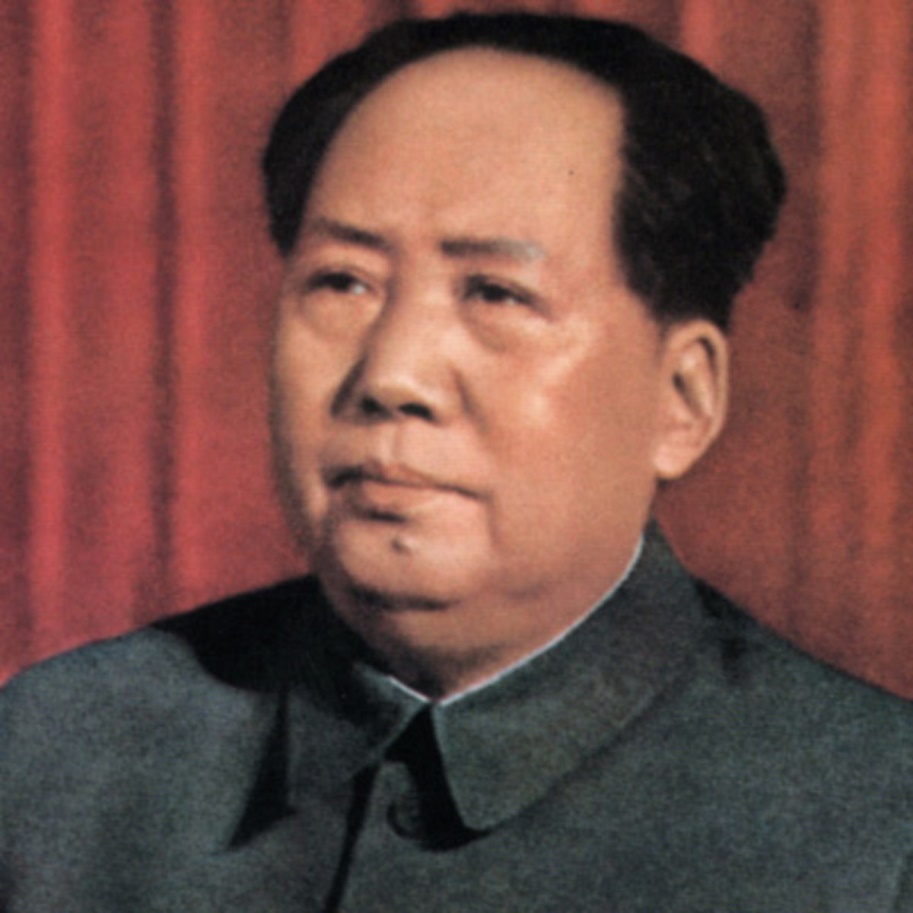 Communist Government under Mao Tse-Tung (Long March)
Great Leap Forward
Cultural Revolution
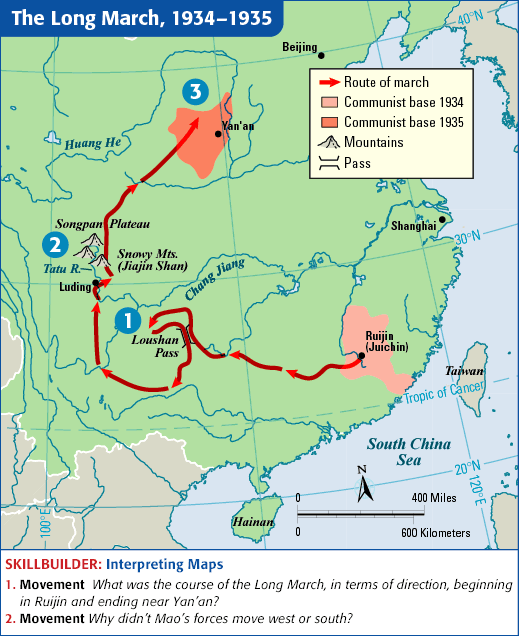 Long March

Over 4000 miles

Only 8000 of 100,000 survived

Result: Mao was undisputed leader of Chinese Communists
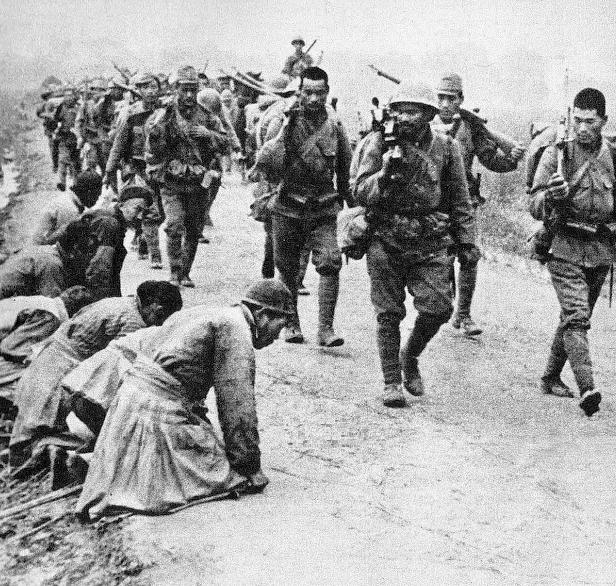 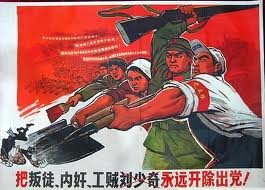 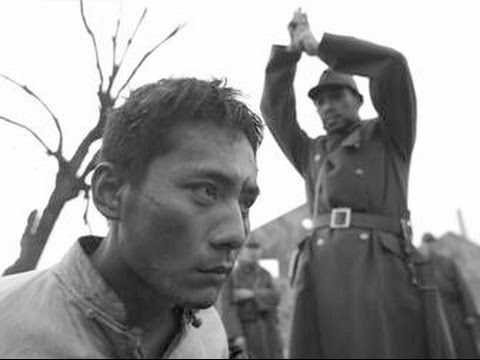 Japanese Occupation/Civil War
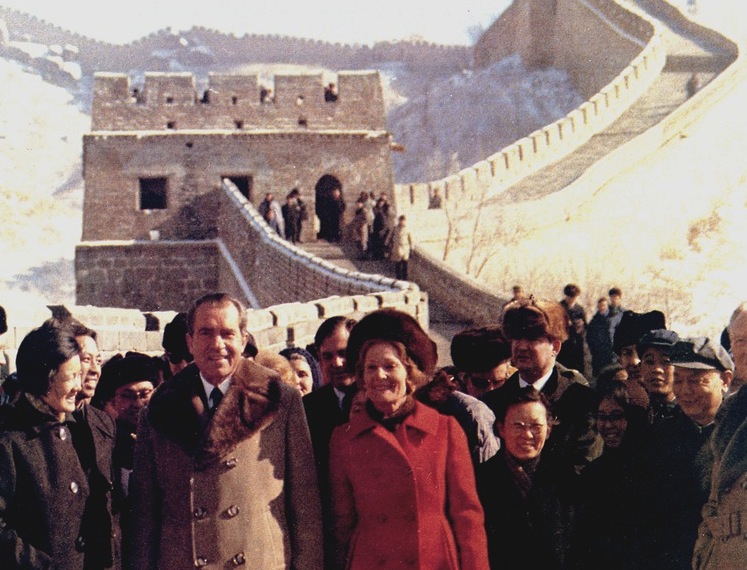 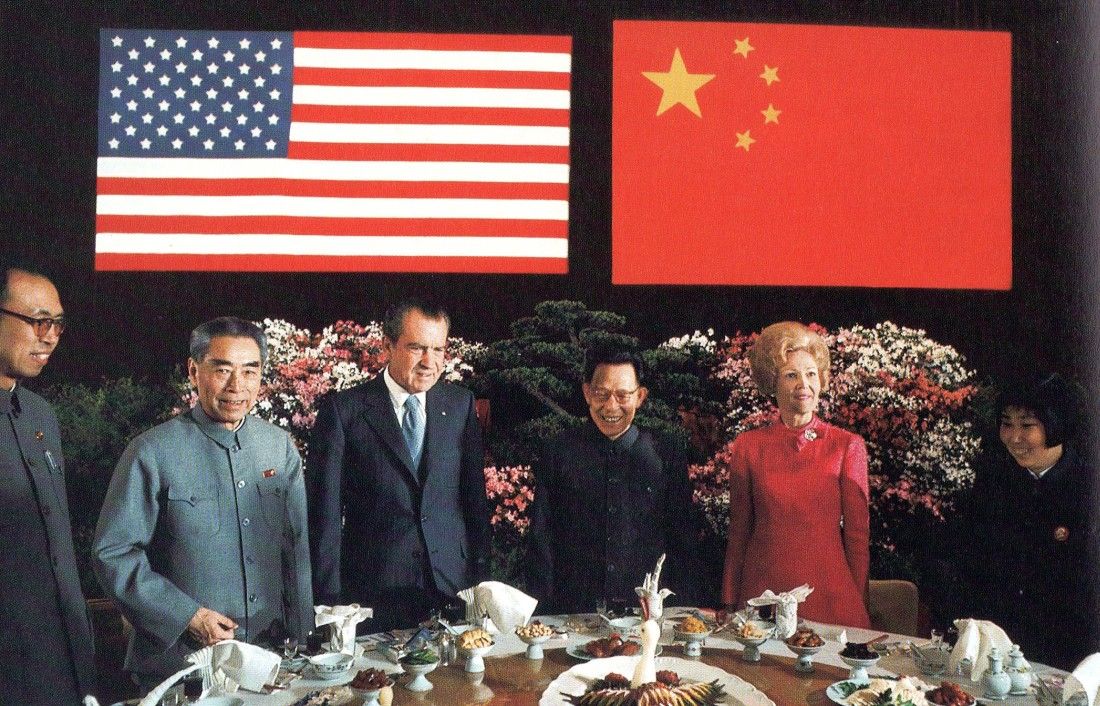 Nixon in China 1972
1st time American President visited Communist China
Feared by Soviet Union and N. Vietnam
Agreed to cut support to Taiwan
Increased trade with US
Had no effect on Vietnam War
Cultural Revolution 1966-1976
“Cult of Maoism”
Little Red Book
Young people
1.5 million killed
Death of Mao 1976
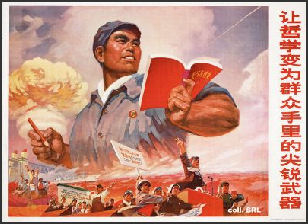 "Rules for Discipline" were: "Obey orders in all your actions; Do not take a single needle or thread from the masses; and Turn in everything captured."
Tiananmen Square 1989
Student led democratic protest
Deng Xiaoping
Hundreds killed (10,000)
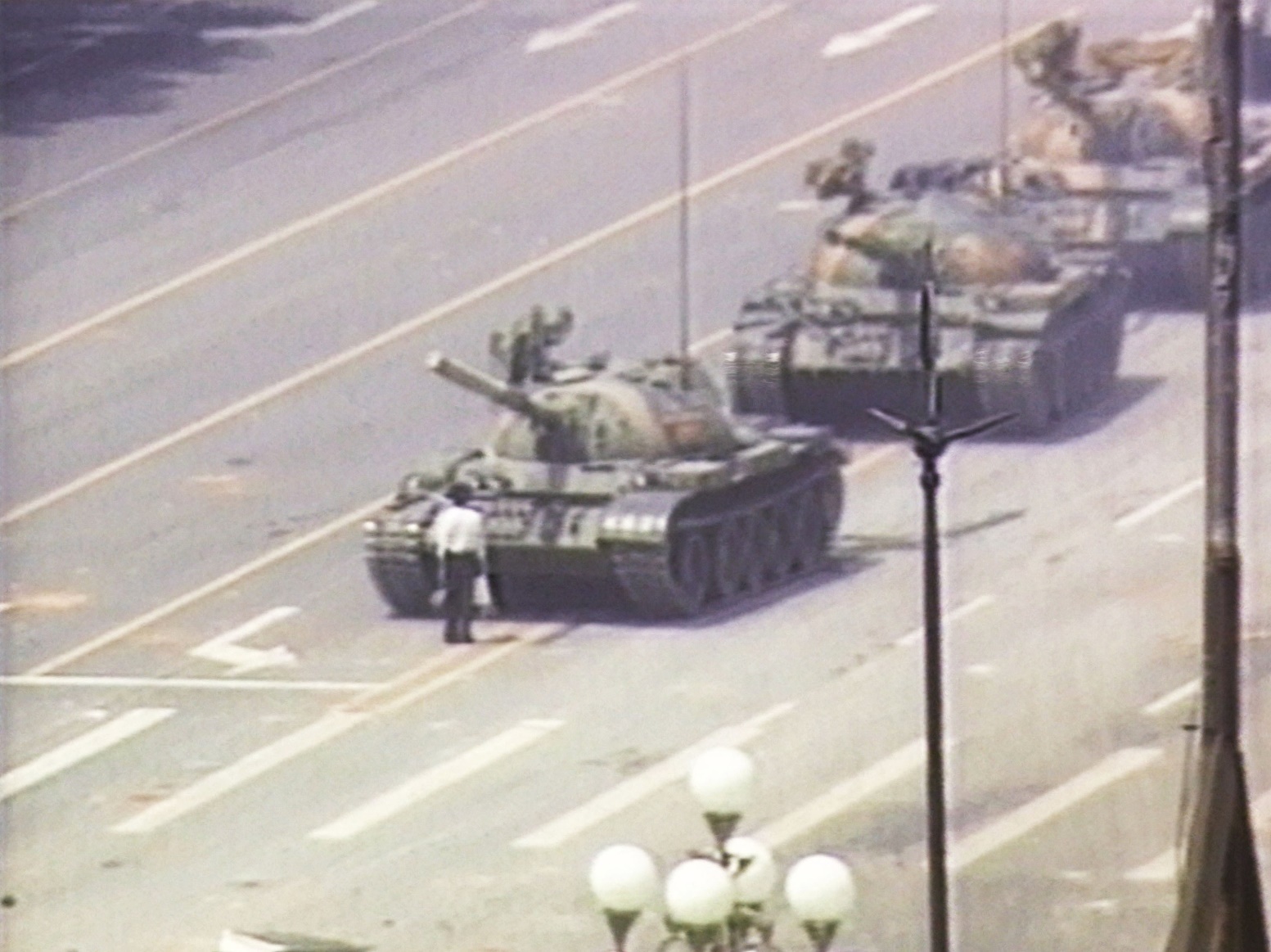